ANG-E2 NextGen Shared Services (NSS) within the NextGen Prototyping Network (NPN)
Presented to:	Subcommittee on Aircraft Safety
Presented by:	Cliff Johnson
Date:  		March 25, 2015
1
Lots of Data Out There
No Control of Data Flow
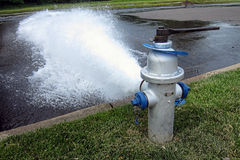 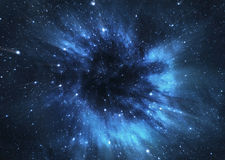 2
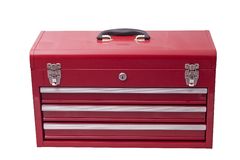 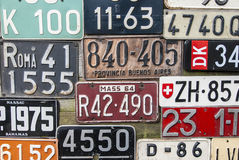 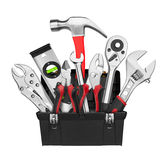 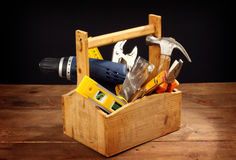 Hardware and Software Licensing
Everybody Uses Their Own Tool Sets
3
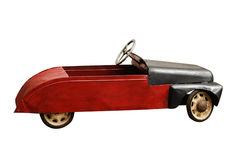 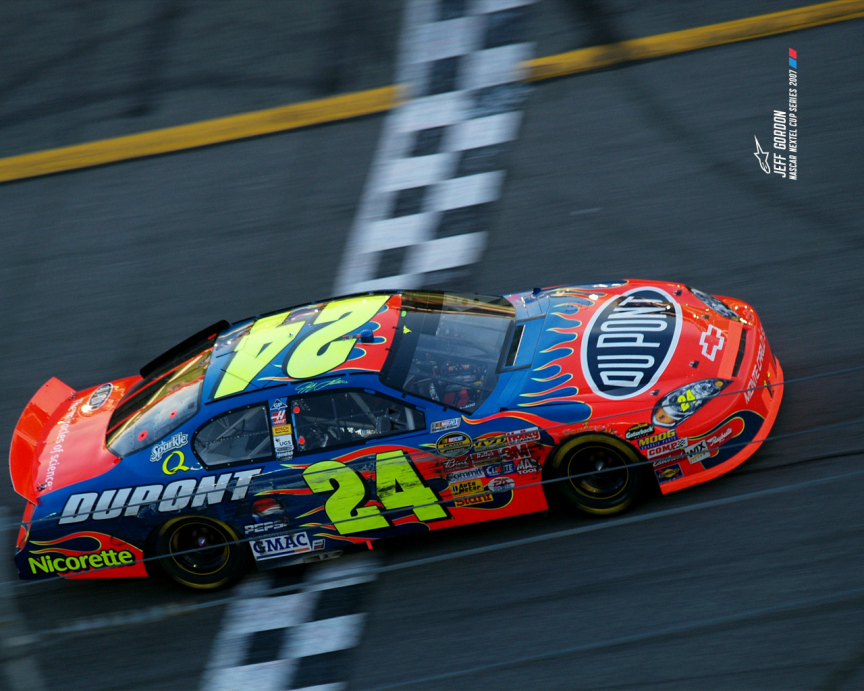 Need for faster COMPUTNG POWER
4
Opportunity To Work Together
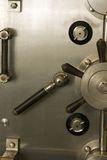 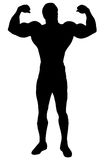 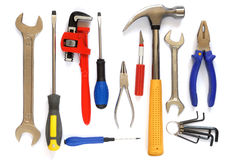 High Performance
Computing
Secure Storage & Data 
Access Mechanisms
Analytic Tools
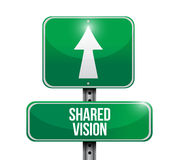 5
NPN Accessible to ALL FAA USERS
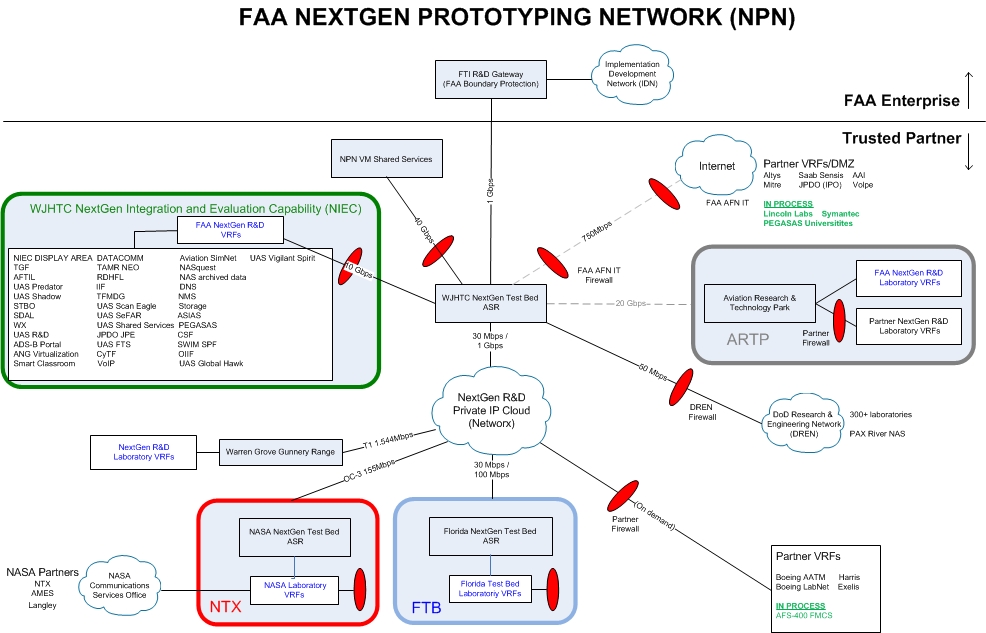 6
Why the NPN?
Networks are accessible by:
	 FAA admin LAN
	FAA Mission Support
	WJHTC Labs 
	NextGen Testbeds
	Research partners (MITRE, NASA, MIT LL)	  
Provides common network infrastructure focused on sharing and collaboration
7
CASSIE resides within the NPN
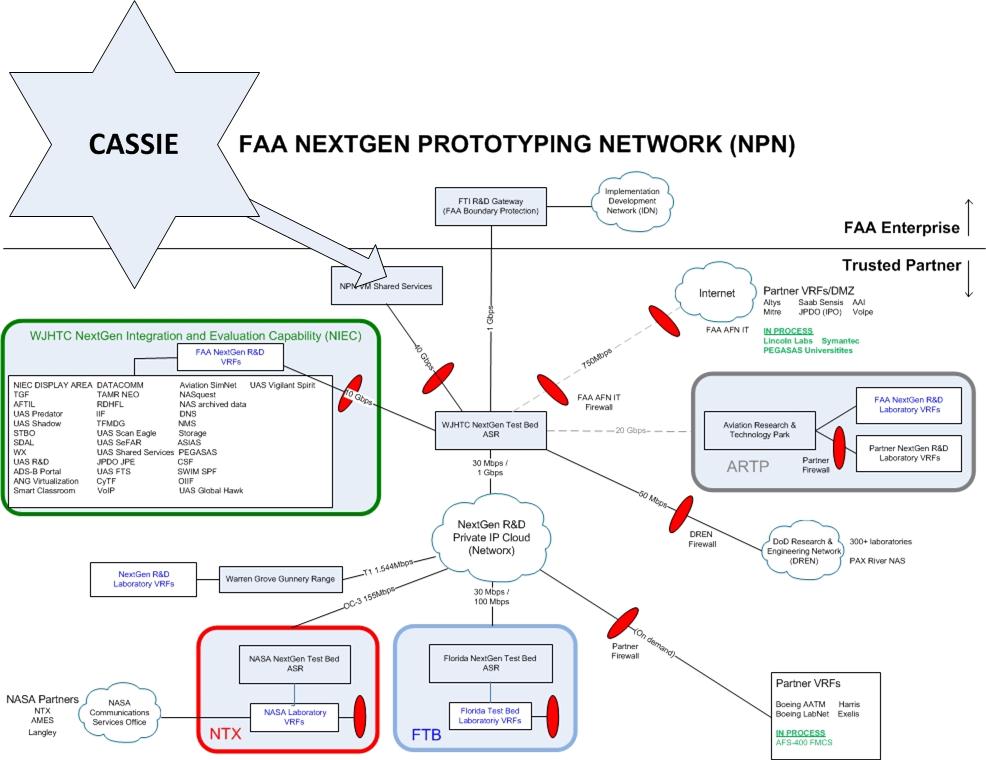 8
CASSIE Hosts NSS and  Provides Data Storage & Access, Virtualized Servers,  Big Data and HPC Capability
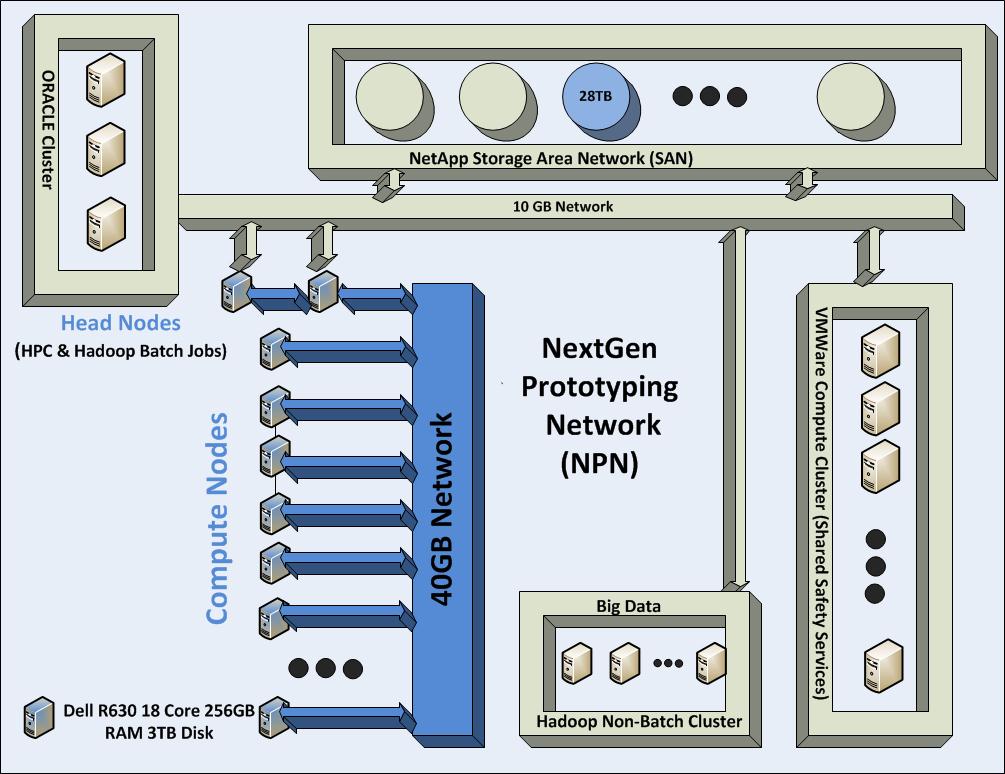 9
Computing and Analytics Shared Services Integrated Environment (CASSIE)
Shared Data Services – Shared ORACLE  
Shared Data Services – Shared Storage Area Network  (Threaded Track,  ASDE-X, SBS etc.) 
Shared Compute Services – Vmware compute cluster 
NextGen Shared Services (NSS) – N-tier architecture in support of shared services (i.e. Authentication, Logging, Web Services Interface,    Business Logic,  Controlled Access) 
High Performance  Compute Cluster – 9 node parallel compute capability 
Big Data - Hadoop
10
Benefits of CASSIE/NSS
Accessibility
Effective Collaboration
Effective Data Access
Shared Compute Power and Transition to FAA Cloud Strategy
Cost Effective to Work Together
11
NextGen Enterprise Repository (NER) Prototype Overview
Hosted in CASSIE using NSS (Leverages current infrastructure)
Single, authoritative, historical access to all NAS Data (Reduces multiple copies and derivations of data)
Common, standardized access mechanisms (Data provided in format readily available for researchers)
Collaborative environment to share information, technologies across the enterprise (Supported  by FAA WJH TC Management, Enterprise Information Management and Chief Scientist for NextGen)
12
Contact Information
CASSIE/NextGen Shared Services–
charles.c.johnson@faa.gov
tom.tessitore@faa.gov  

NextGen Prototyping Network – chris.malitsky@faa.gov

NextGen Enterprise Repository (NER) –
robert.higginbotham@faa.gov natesh.manikoth@faa.gov
13